O MUNDO URBANO NO BRASIL: AS CIDADES BRASILEIRAS
IEB – USP
Prof. Jaime
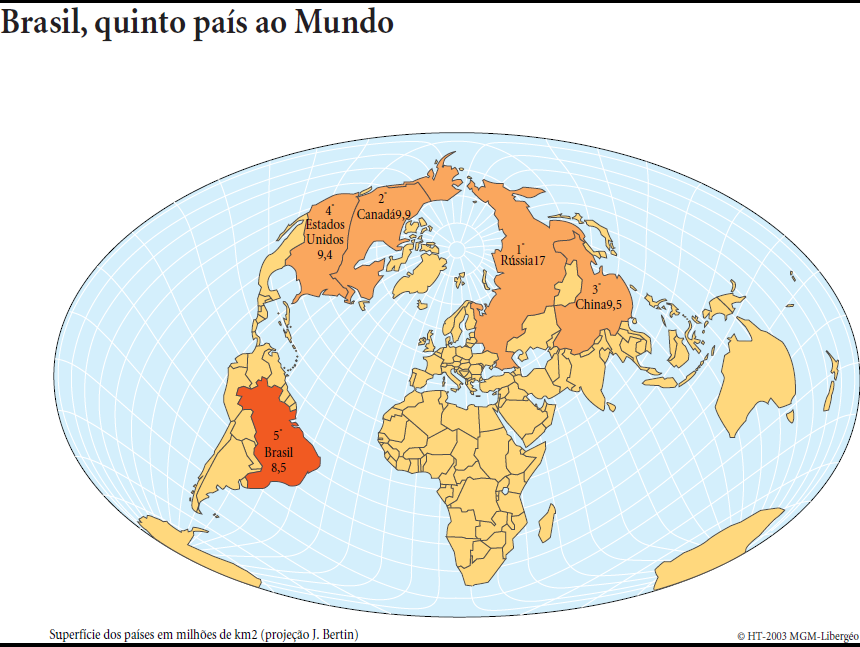 FORMAÇÃO DO TERRITÓRIO BRASILEIRO
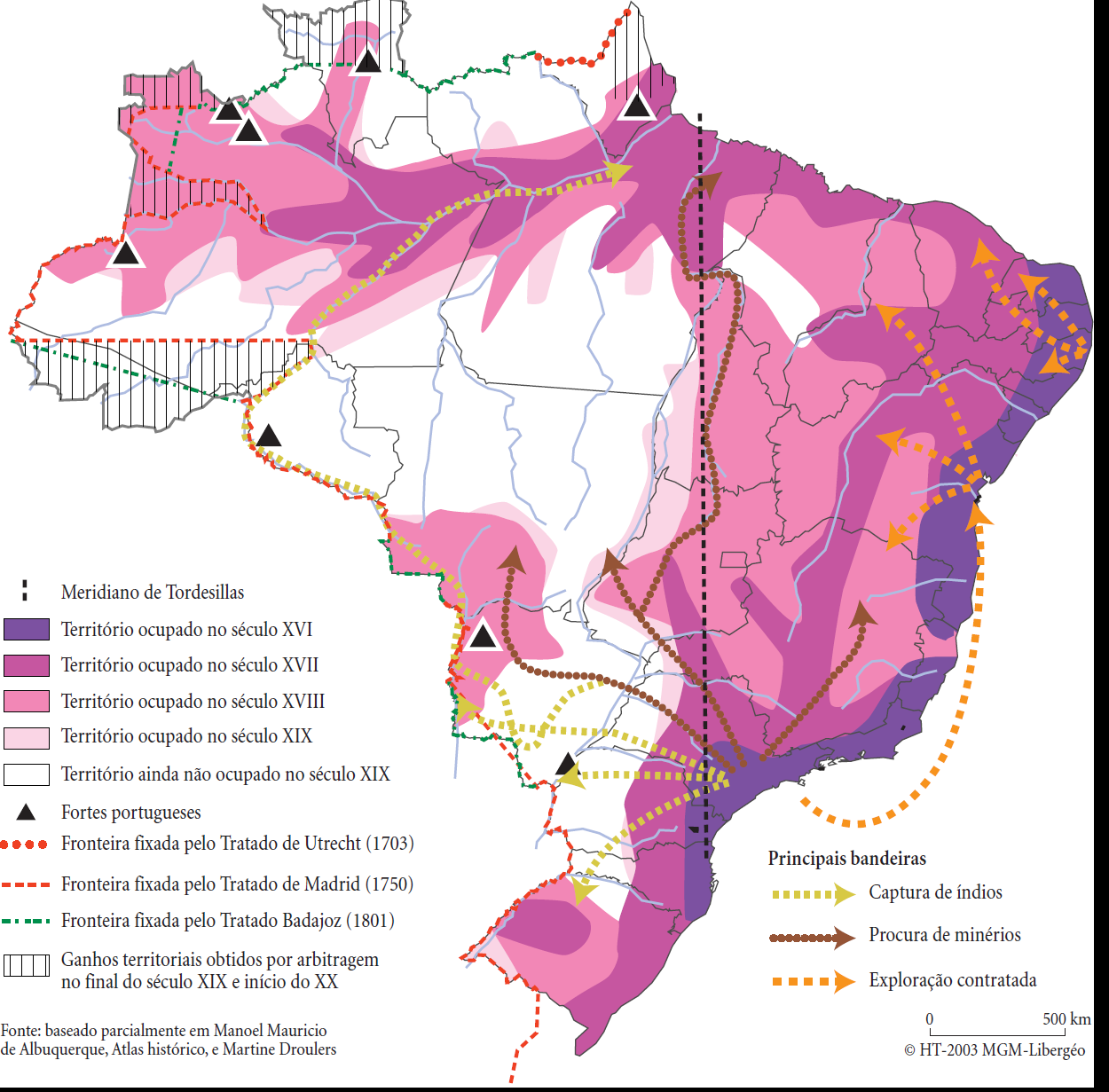 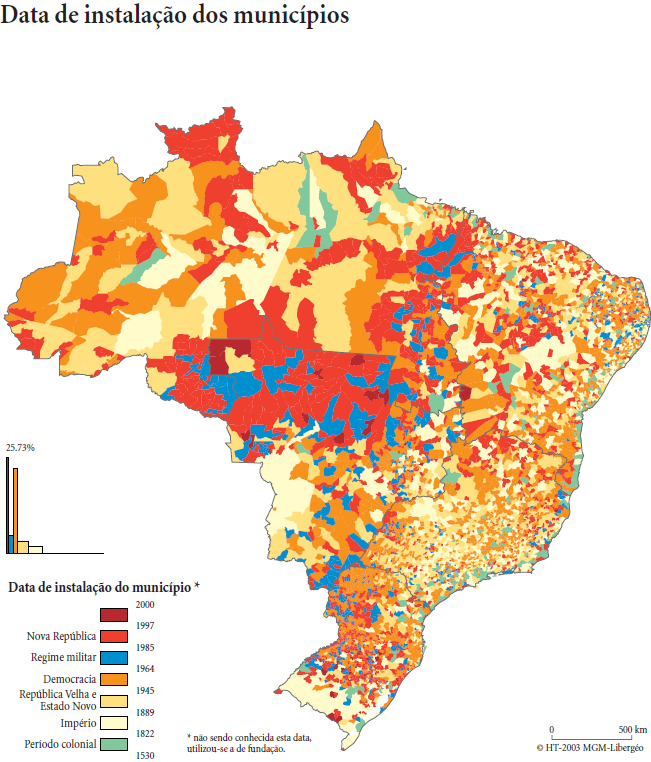 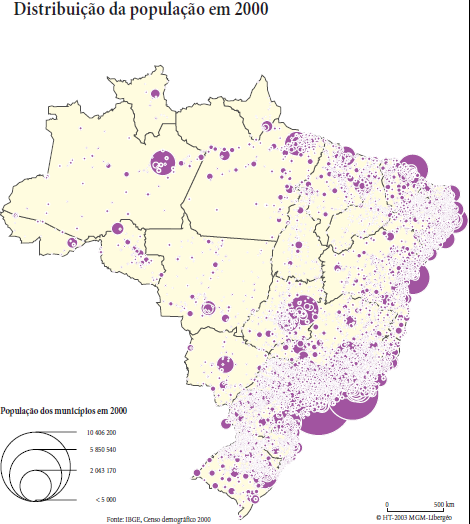 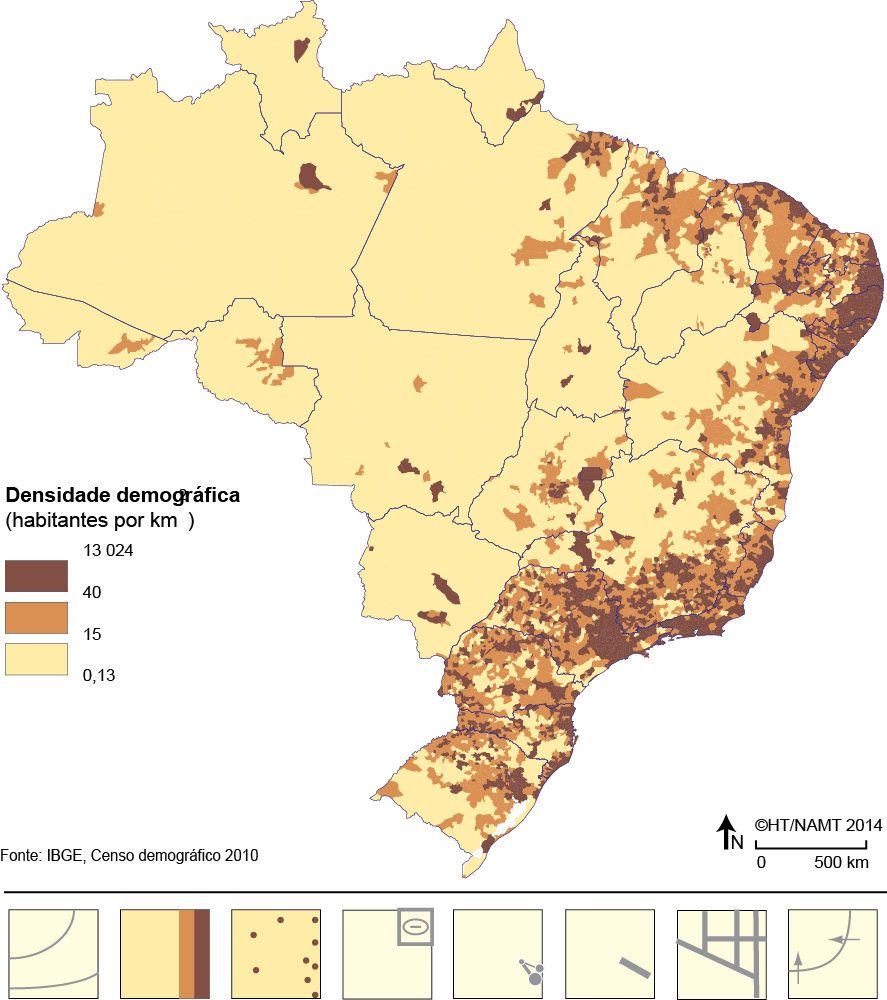 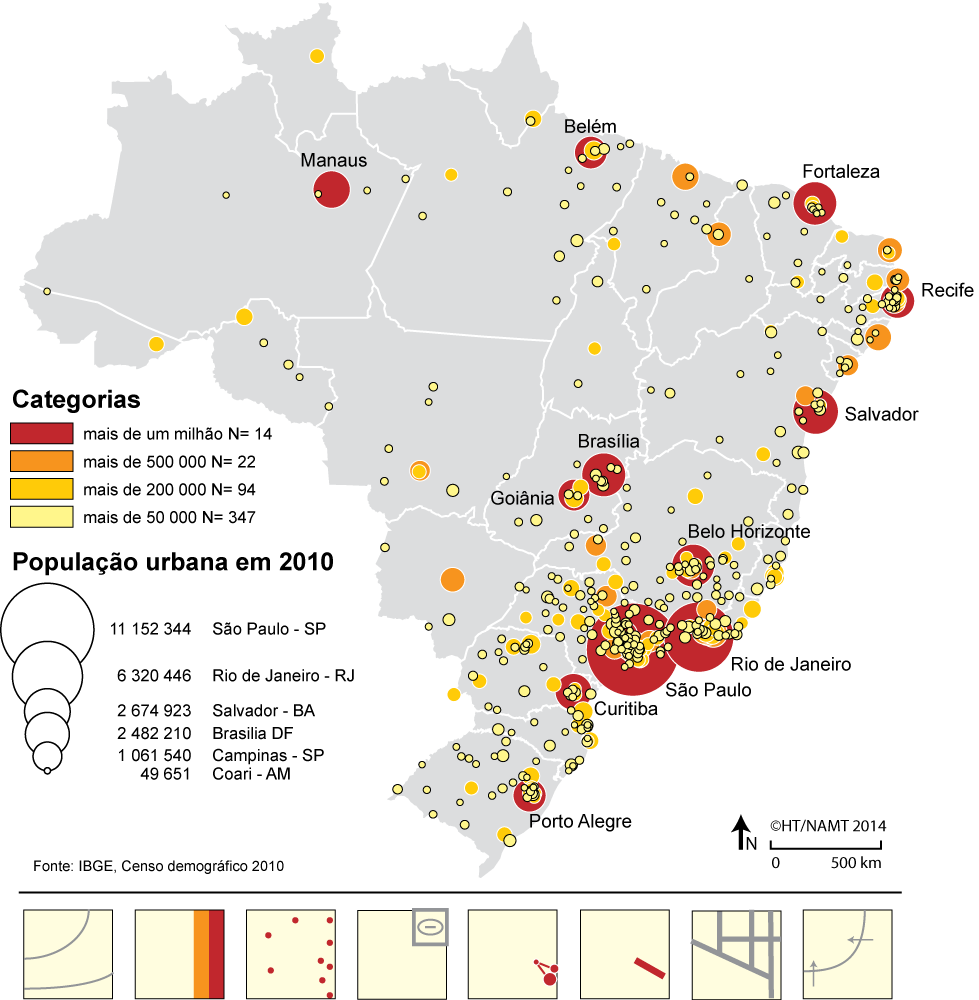 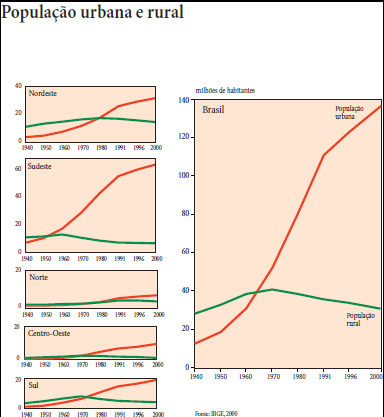 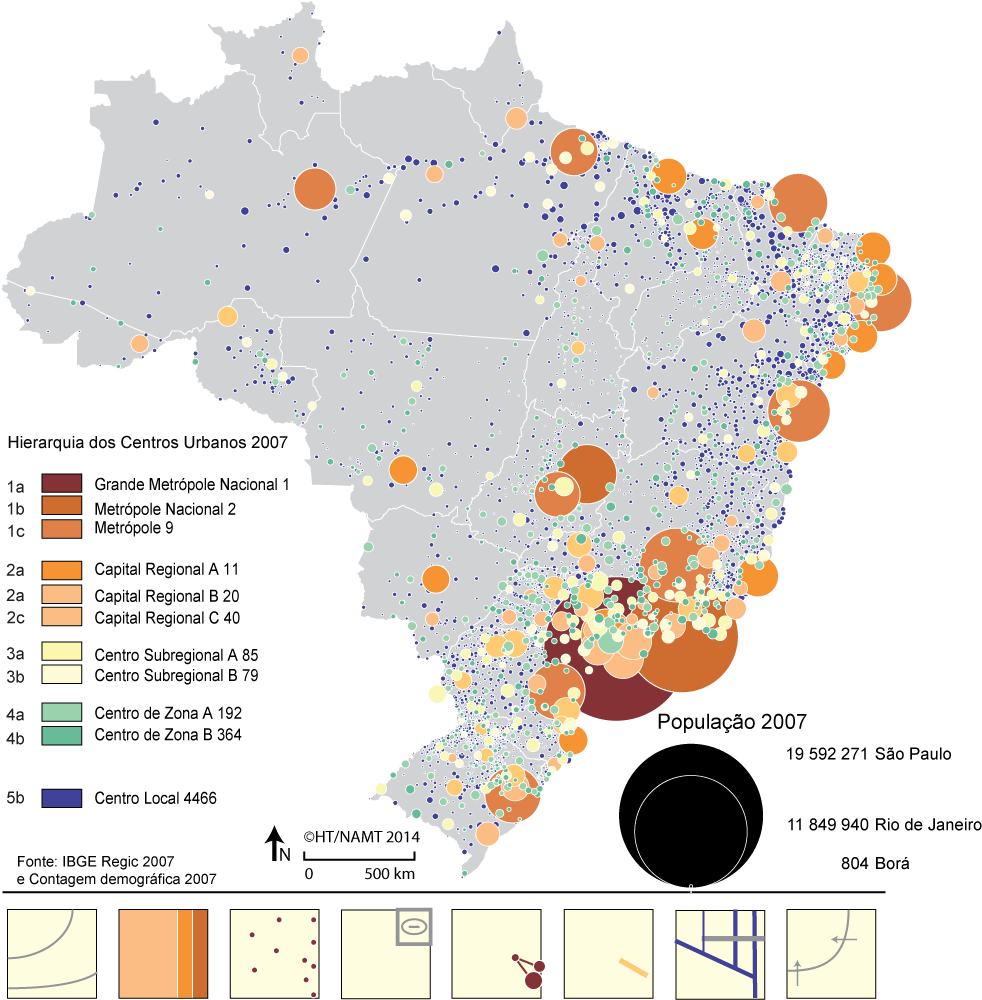 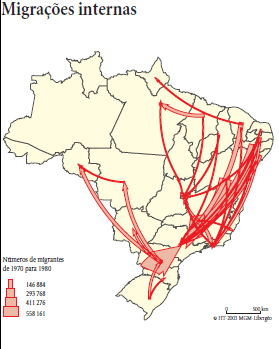 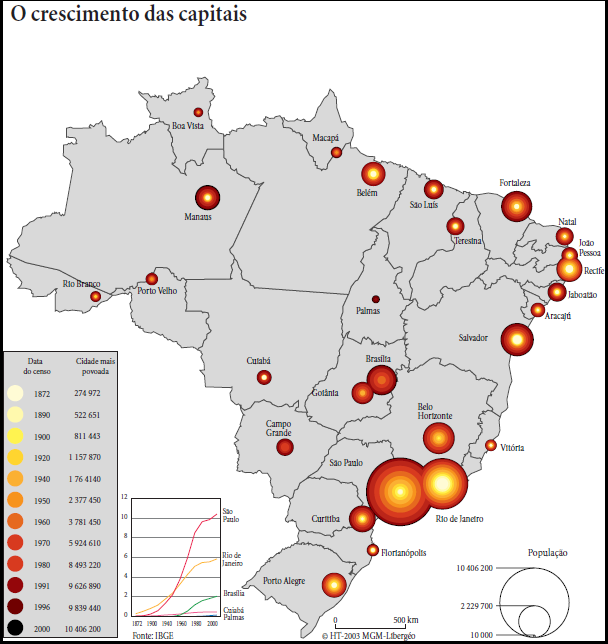 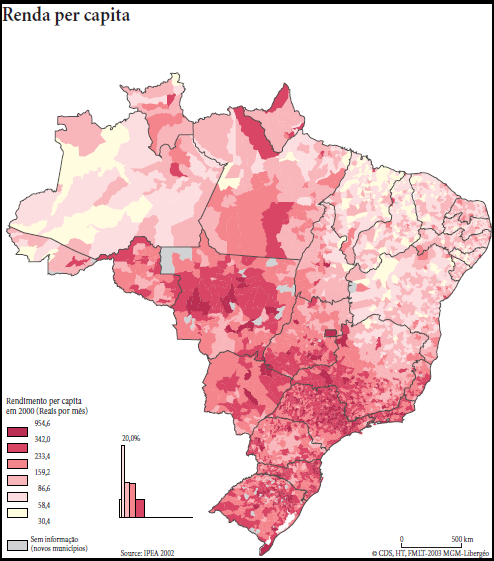 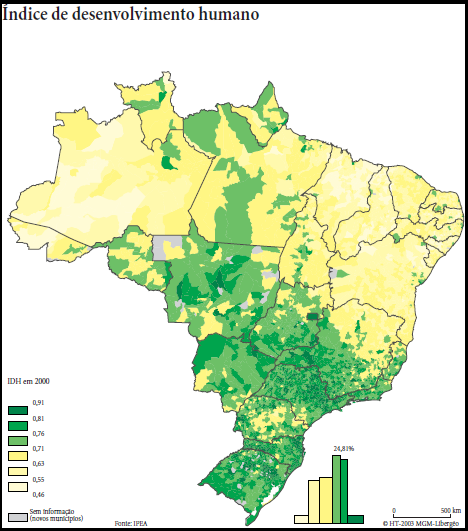 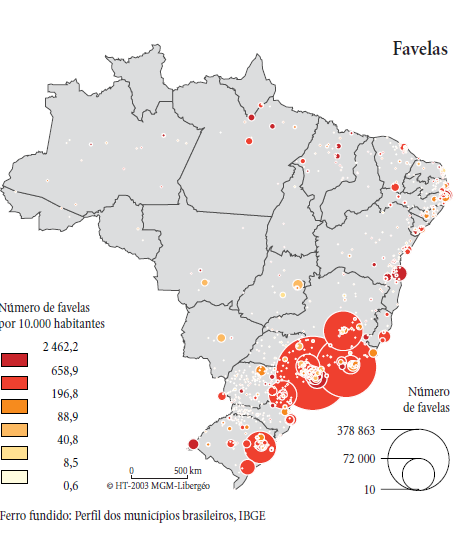 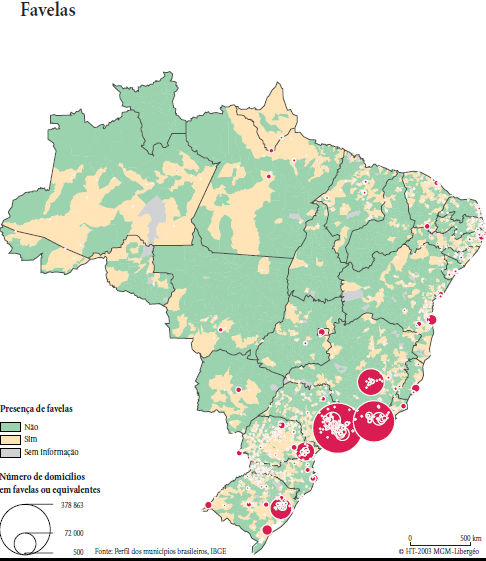 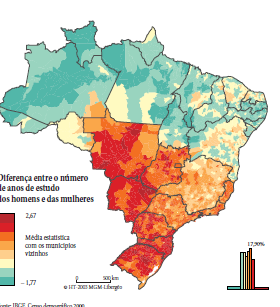 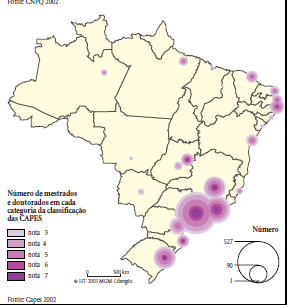 Sem governo urbano na escala da cidade
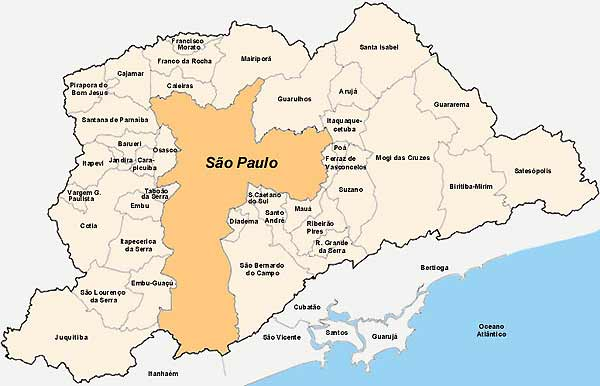 TENDÊNCIAS DA ORGANIZAÇÃO INTERNA DAS CIDADES BRASILEIRAS
COMPARAÇÕES
Município de São Paulo
População: 11.446.275
Densidade Demográfica:  7.525 km²
Automóveis: 5.345.468

Tóquio 
População: 9.790.000 - Metrópole: 37 milhões
Densidade demográfica: 14.000 Km2
Automóveis: 3.853.148
Fonte: Ministry of Land, Infrastructure, Transport and Tourism)

Los Angeles 
População: 3.792 621  
Densidade demográfica: 3 124,46 km²
Automóveis: 1.977.803 - 5.859.407 (na metrópole)
Fonte: California Dept. of Motor Vehicles (DMV)
REESTRUTURAÇÃO SÃO PAULO - 1980
Constelação de condomínios fechados verticais no núcleo denso
Apartamentos familiares de 2 ou três dormitórios
2 a 3 vagas nas garagens
Constelação de Shoppings Centers no núcleo denso (mais de 70), mas ao estilo do periurbano norte americano; imensos pátios de estacionamento
Centros empresariais (modelo condomínio, modelo shopping) no núcleo denso
Espaço reticular que articula esses três elementos: um “PERIURBANO INTERNO” – um oxímoro
Imensa automobilização
Regime de distância topológico
A AUTOMOBILIZAÇÃO – MUNICÍPIO DE SÃO PAULO
a circulação automobilística
Concentração automobilística(automobilização aumenta em direção ao centro)
Centro Sul: Paraíso, Vila Mariana, Moema
Oeste I: Vila Madalena, Pinheiros, Alto de Pinheiros, Lapa
Onde está O “PERIURBANO INTERNO”?
Isso associado à mais de 60 shoppings gigantescos no núcleo denso da cidade
Onde está o periurbano interno?
Uma geografia social da metrópole
Sociedade urbana cindida        Domínio de posturas anti-cidade naturalizadas
Ausência de um “periurbano verdadeiro”  
Presença de um “periurbano fora de lugar”

(PERIURBANO INTERNO)
Modelo de condomínios fechados + redes encravadas + modelo automobilístico 
 
 
Apologia do afastamento + hostilidade à relação
TIPOS DE ESPAÇOS
TERRITÓRIOS 
CONTÍGUOS 
CONTÍNUOS 
TOPOGRÁFICOS  
MEDIDOS EM 
METROS, 
QUILÔMETROS
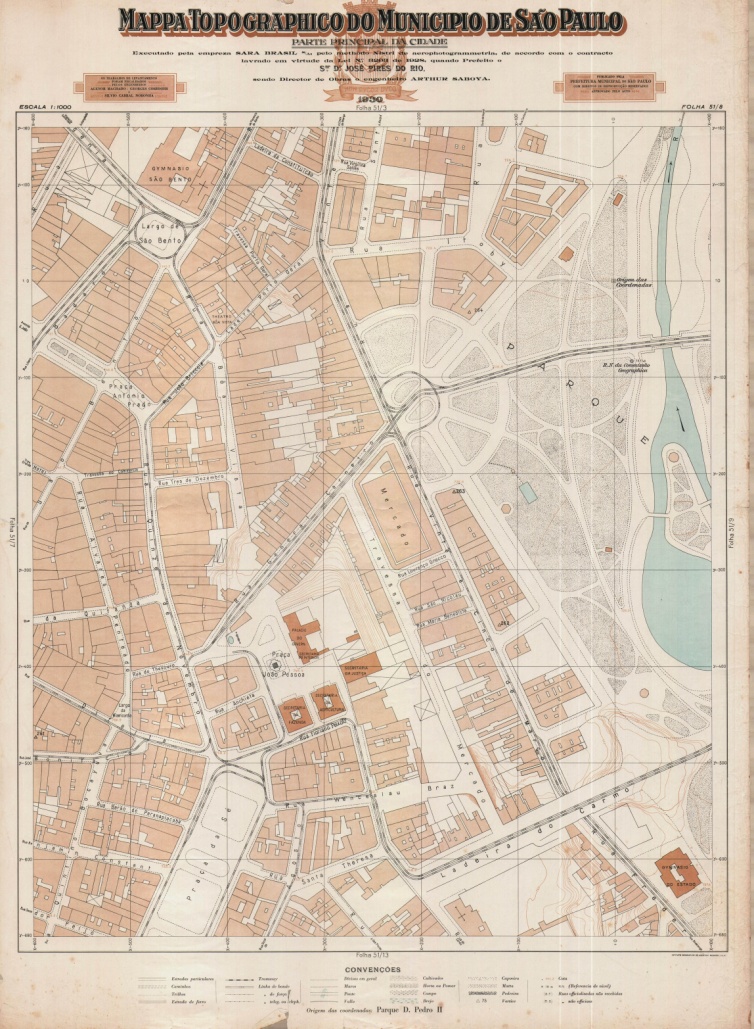 Comparando as configurações suburbanas
ESTRATÉGIAS HABITACIONAIS DEPENDENTES DO AUTOMÓVEL
CONEXÕES HISTÓRICAS
Uma cidade de baixa densidade e diversidade está inscrita na história do século XX
Bairros City legitimaram-se como os condomínios e shoppings: modelo de qualidade de vida
Primeiro condomínio fechado foi num Bairro City (entre Alto de Pinheiros e City Boaçava)
Publicidades da City são reproduzidas atualmente nos condomínios fechados
A “cultura” dominante é a fuga das ruas
Metrô de Londres (Traçado territorial)
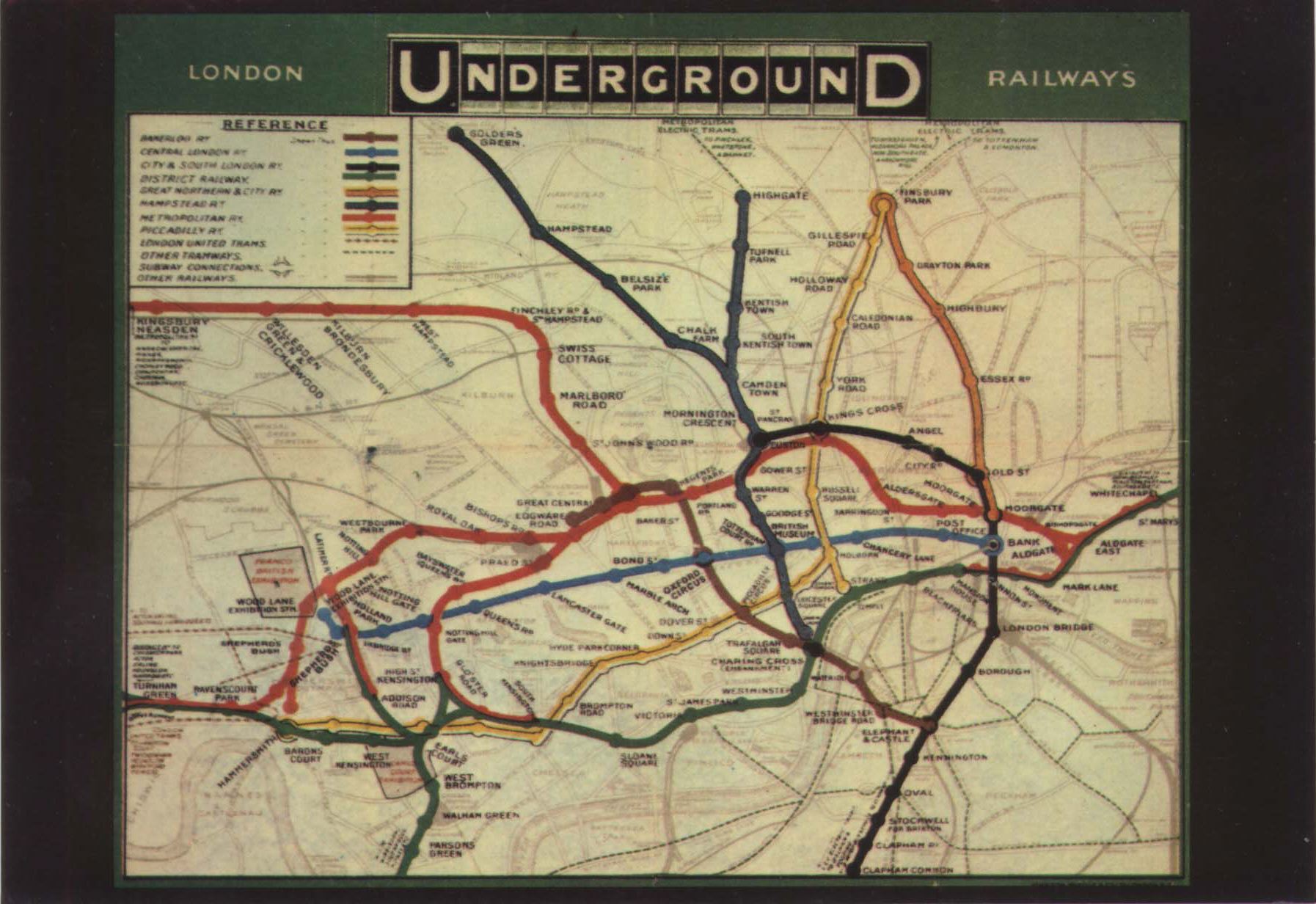 Fonte: http://people.reed.edu/~reyn/transport.html
Metrô de Londres (Traçado por tempo)
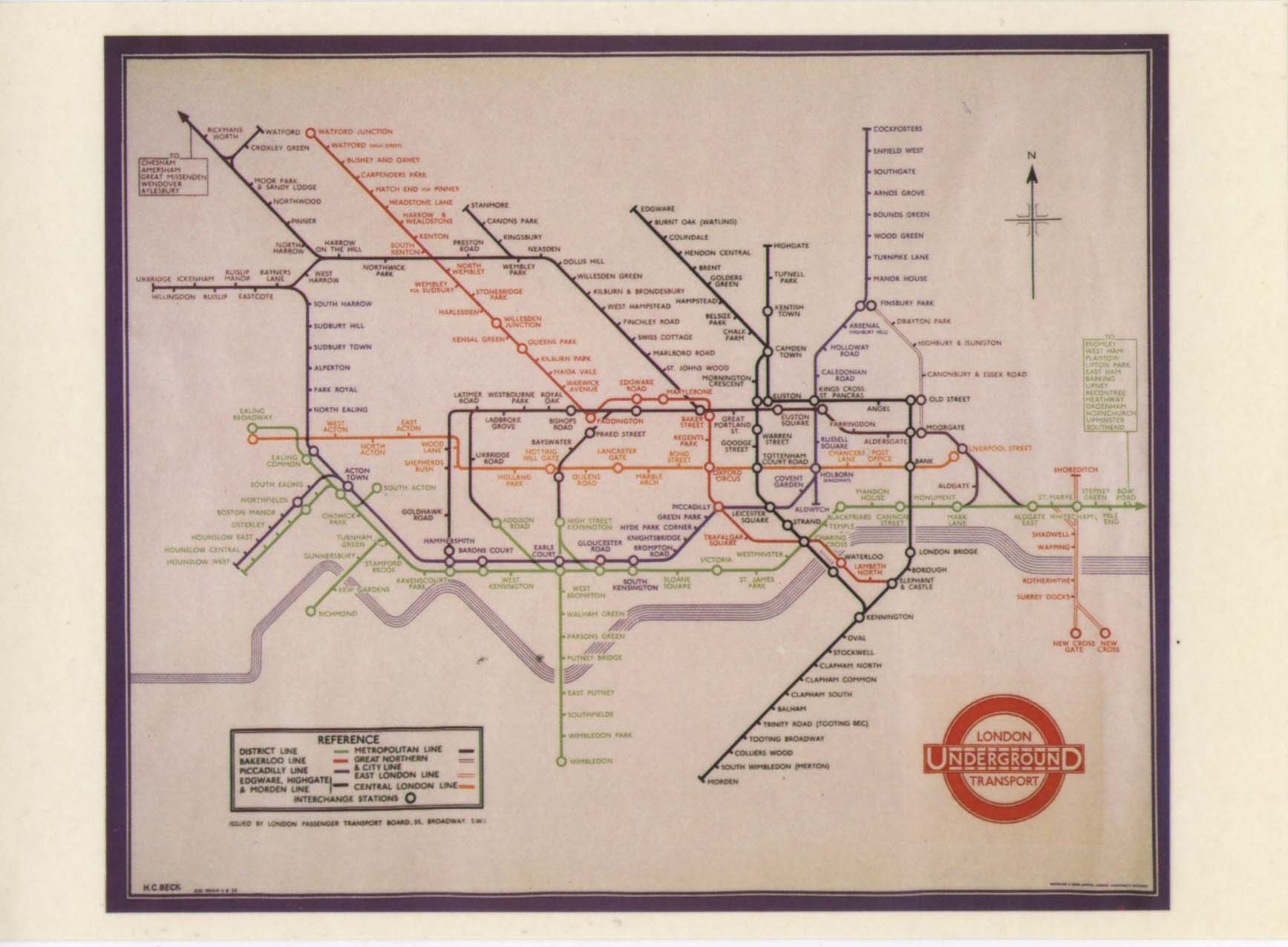 Fonte: http://people.reed.edu/~reyn/transport.html
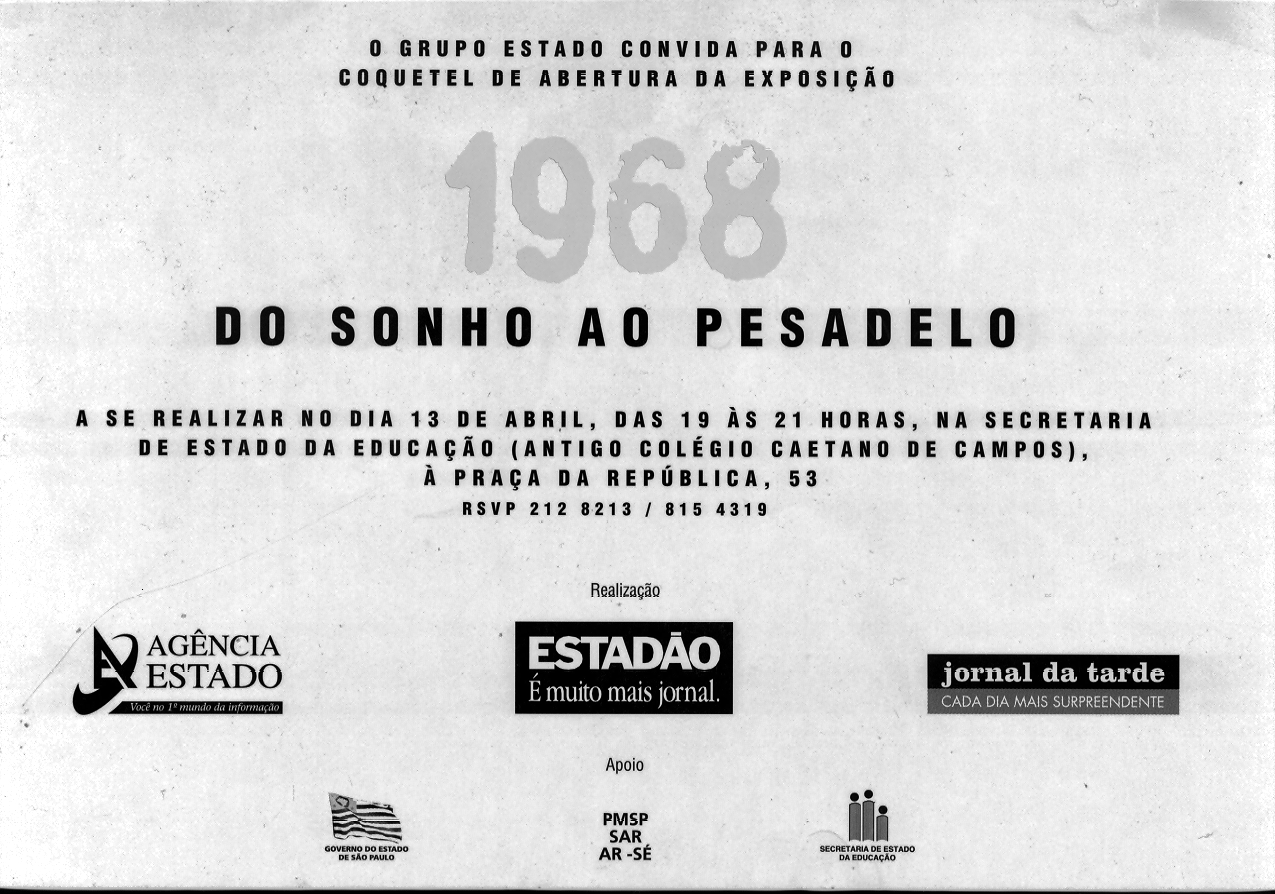 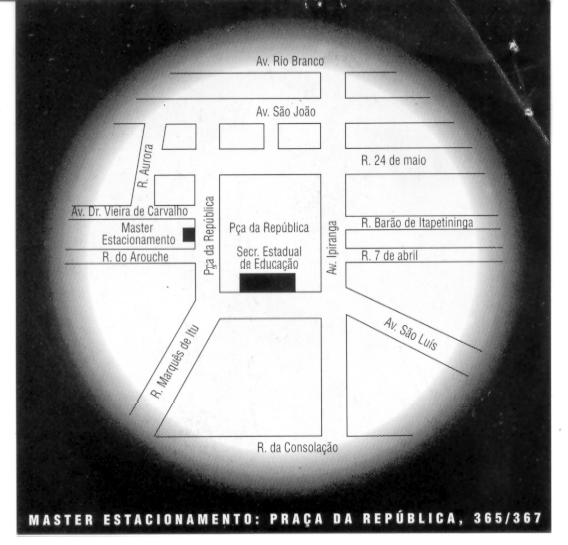 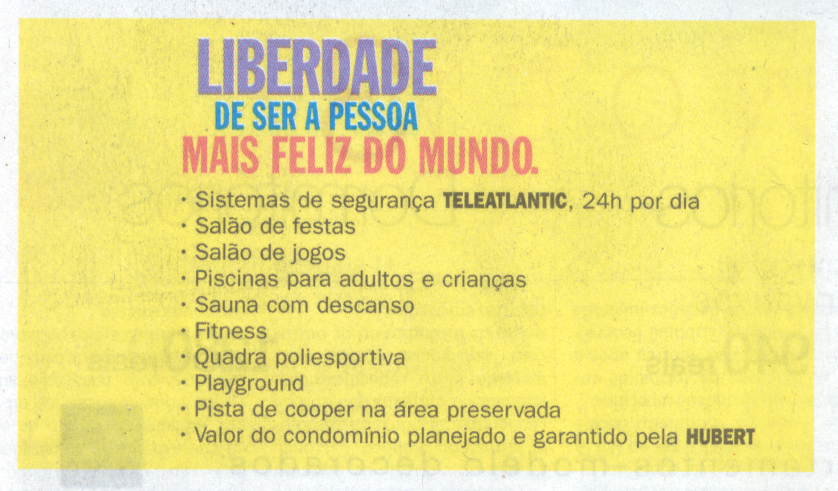 Liberdade confinada: oxímoro
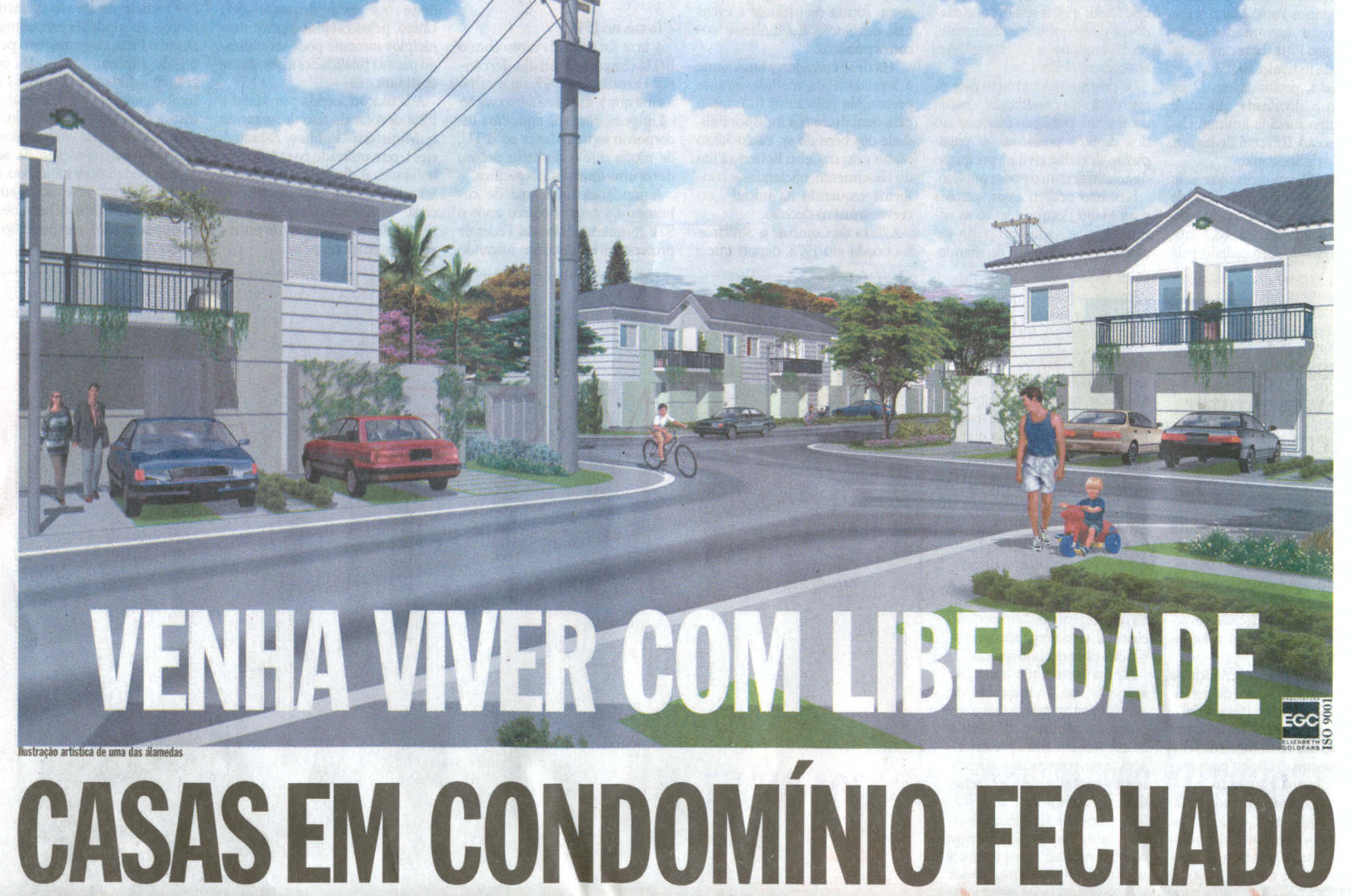 Redundância para deixar claro
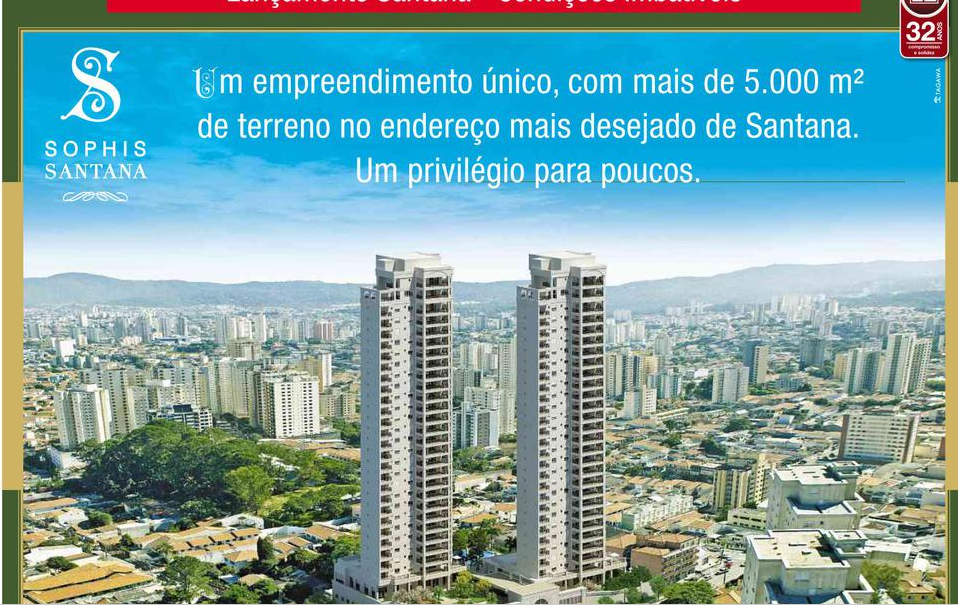 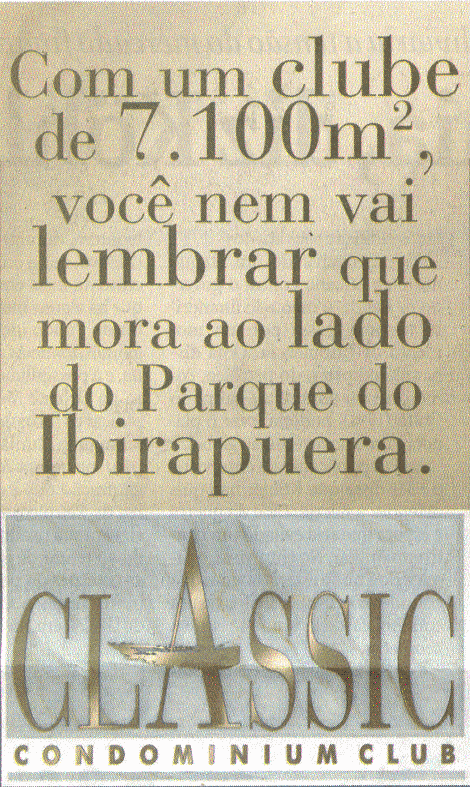 O escárnio com os espaços públicos
O ESPAÇO PÚBLICO PARA SER DESFRUTADO COMO PAISAGEM, MAS NÃO PARA SER USADO
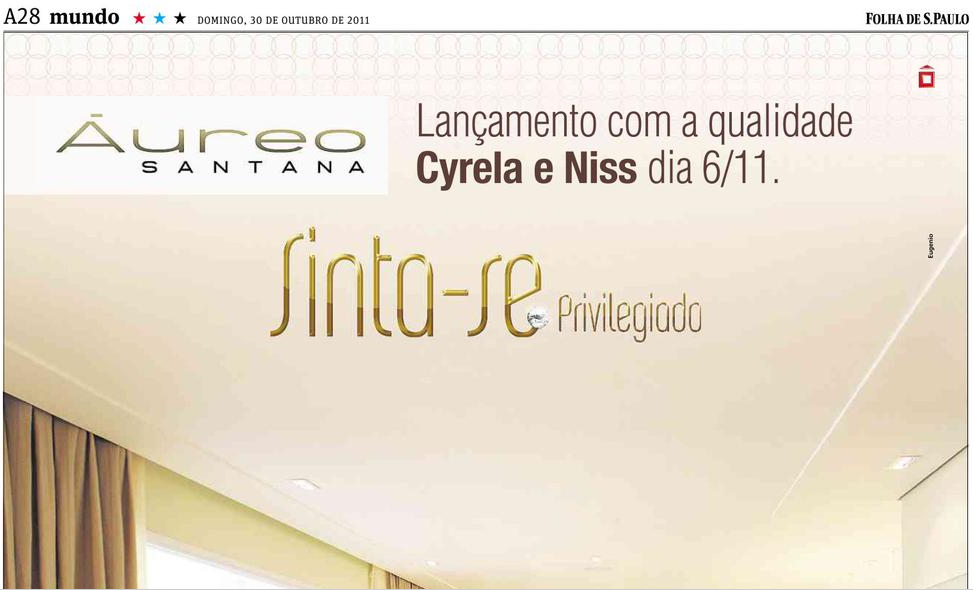 SÍMBOLOS REGRESSIVOS DE DISTINÇÃO
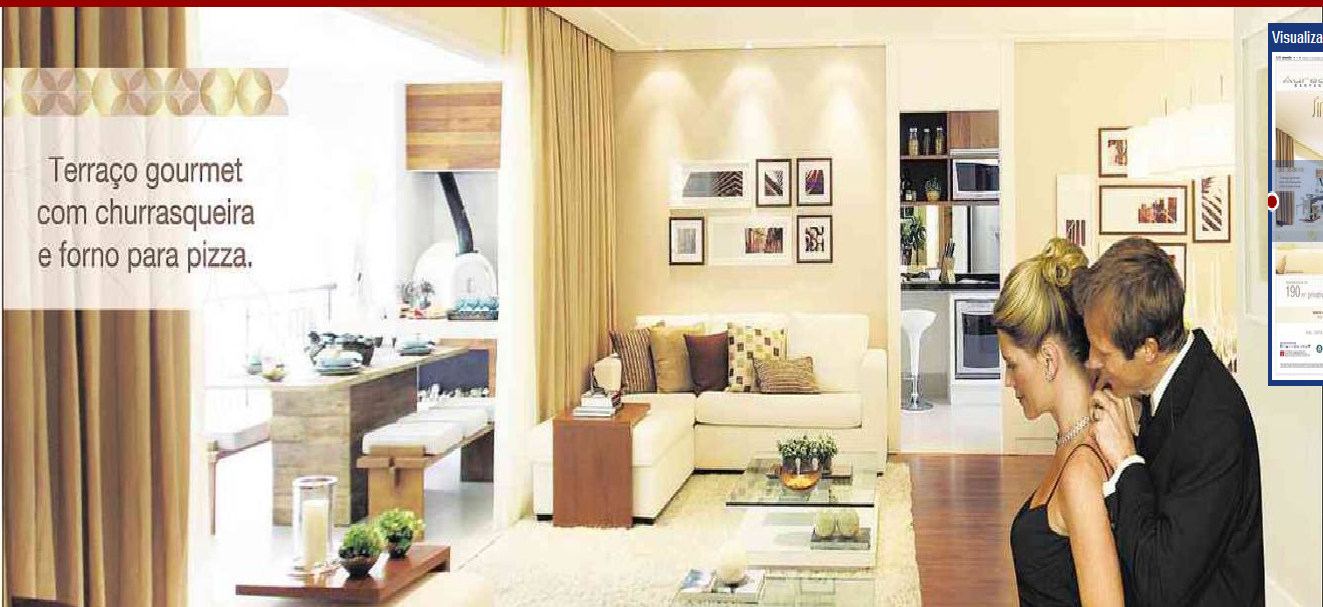 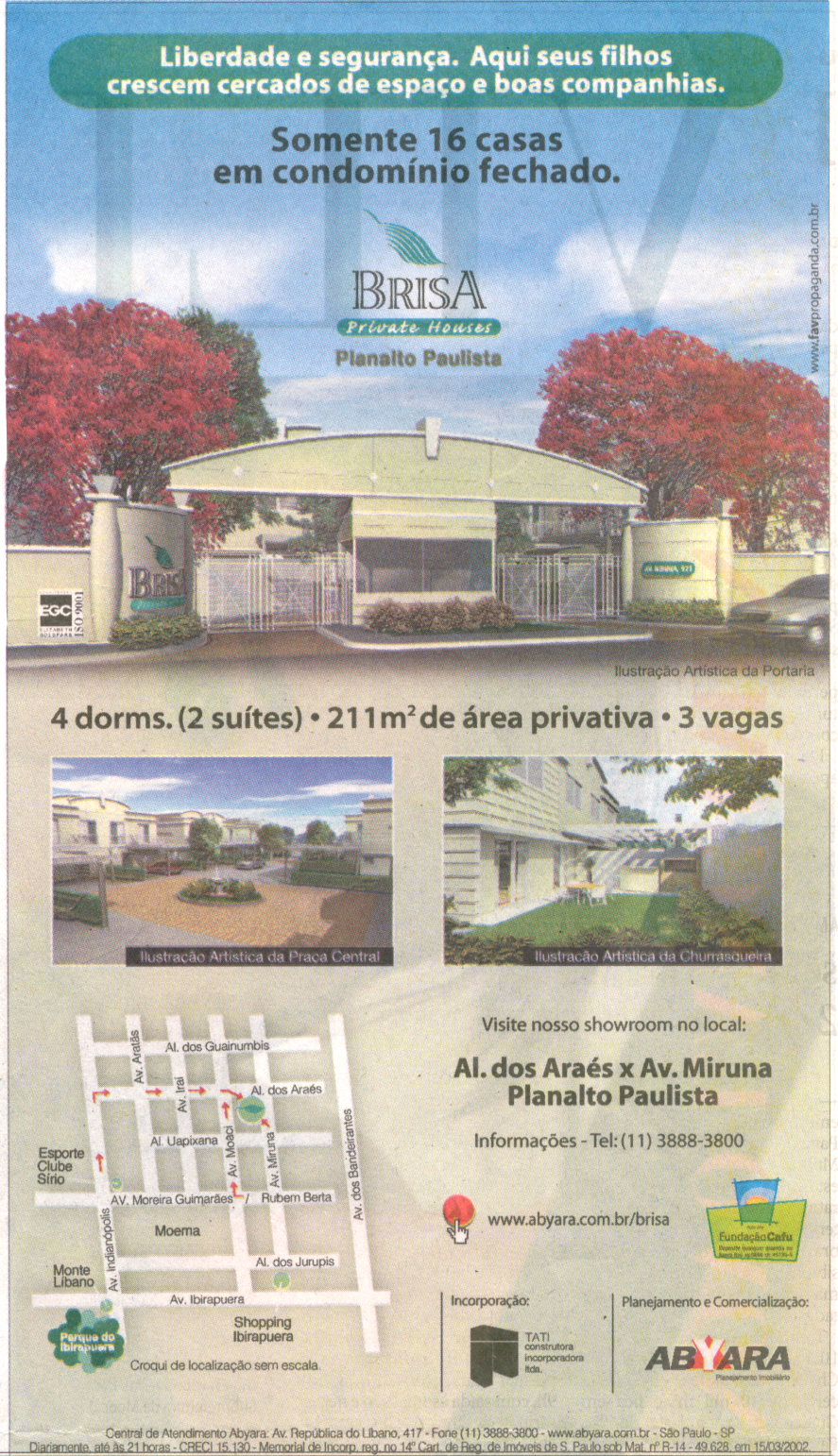 VISÃO ANTICIDADE
ESCANDALOSA



VISÃO DO OUTRO


OXÍMOROS
A REDE - CONEXÕES
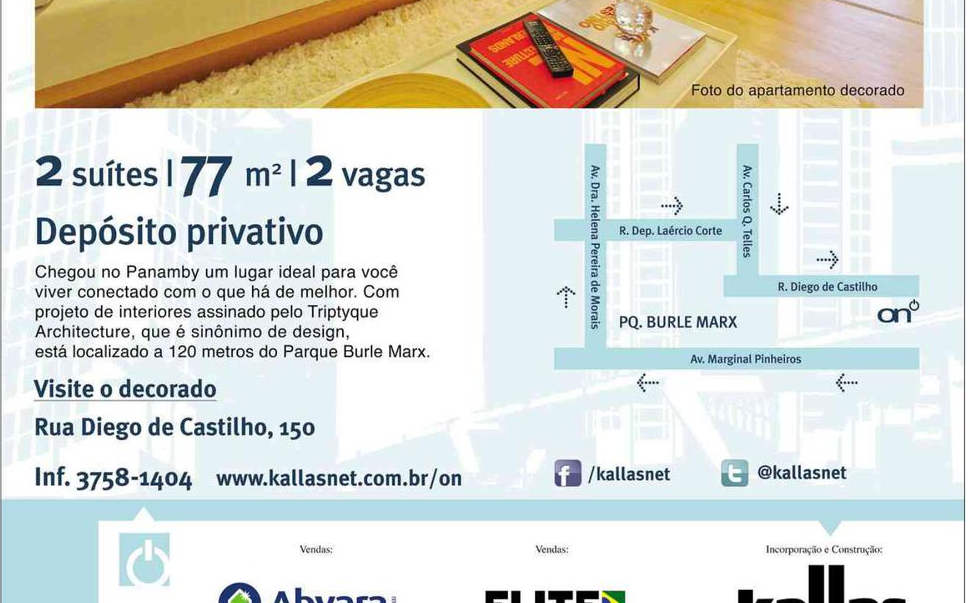 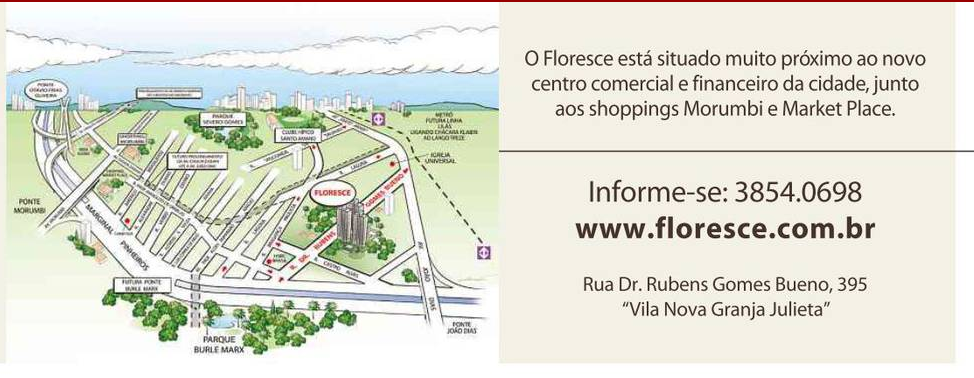 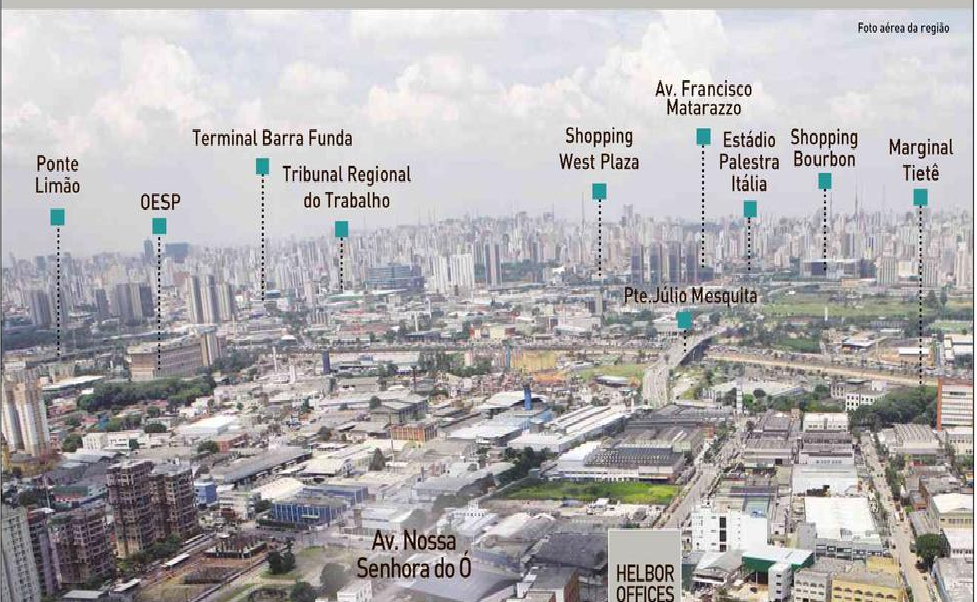 EXCLUSIVISMO, REDE, ISOLAMENTO POLITICAMENTE CORRETO
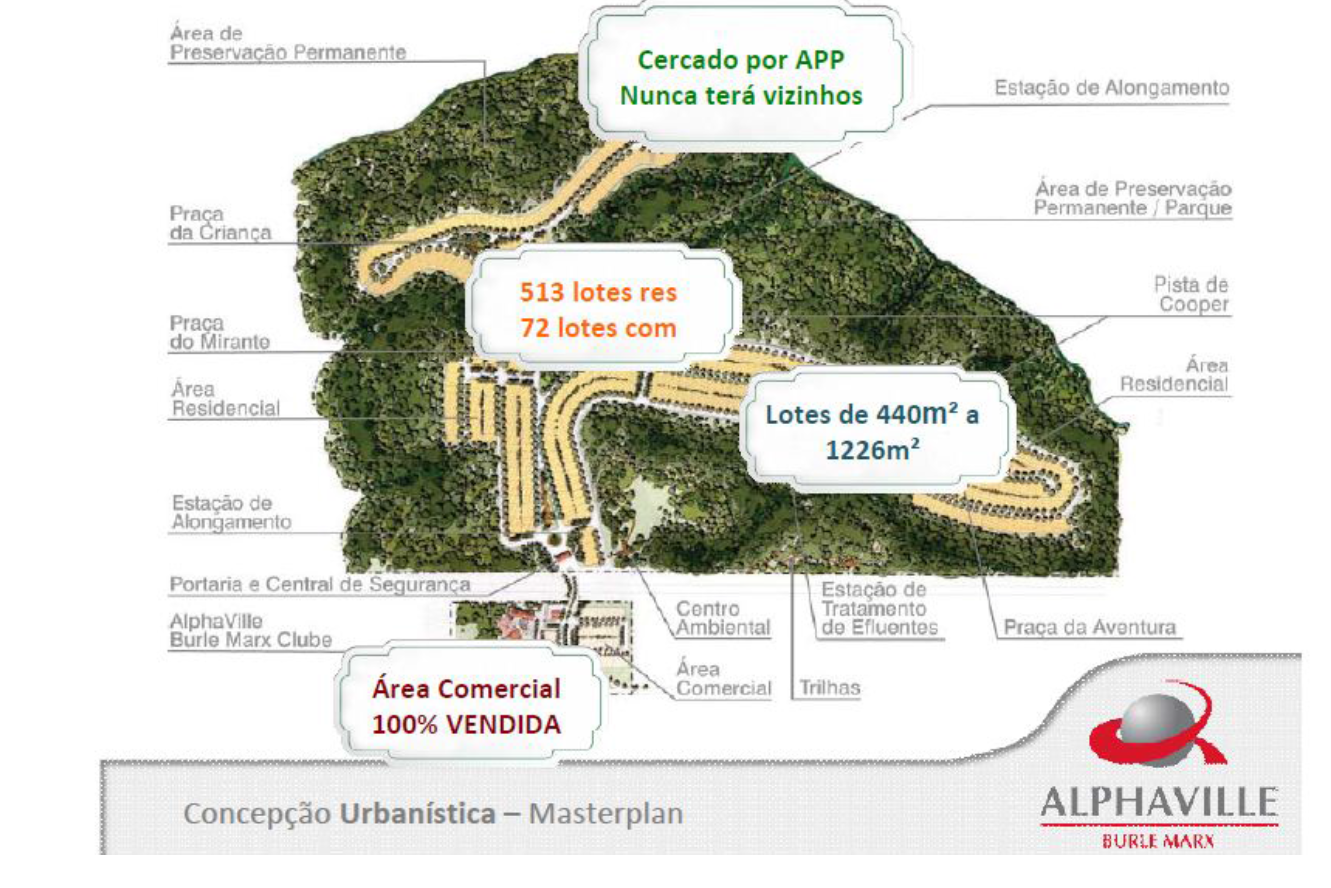 A REALIZAÇÃO DO IDEAL ANTICIDADE
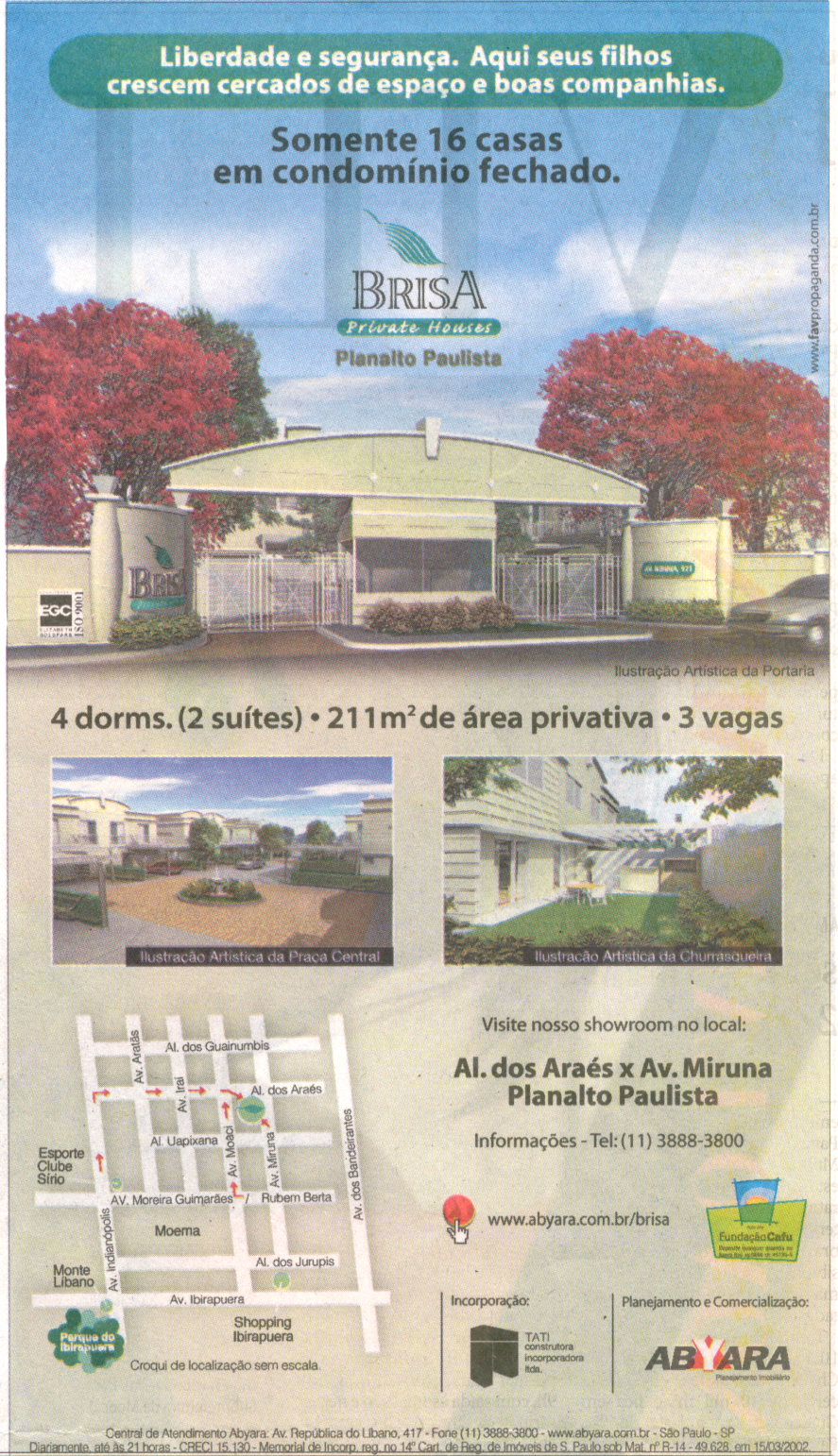 VISÃO ANTICIDADE
ESCANDALOSA



VISÃO DO OUTRO


OXÍMOROS
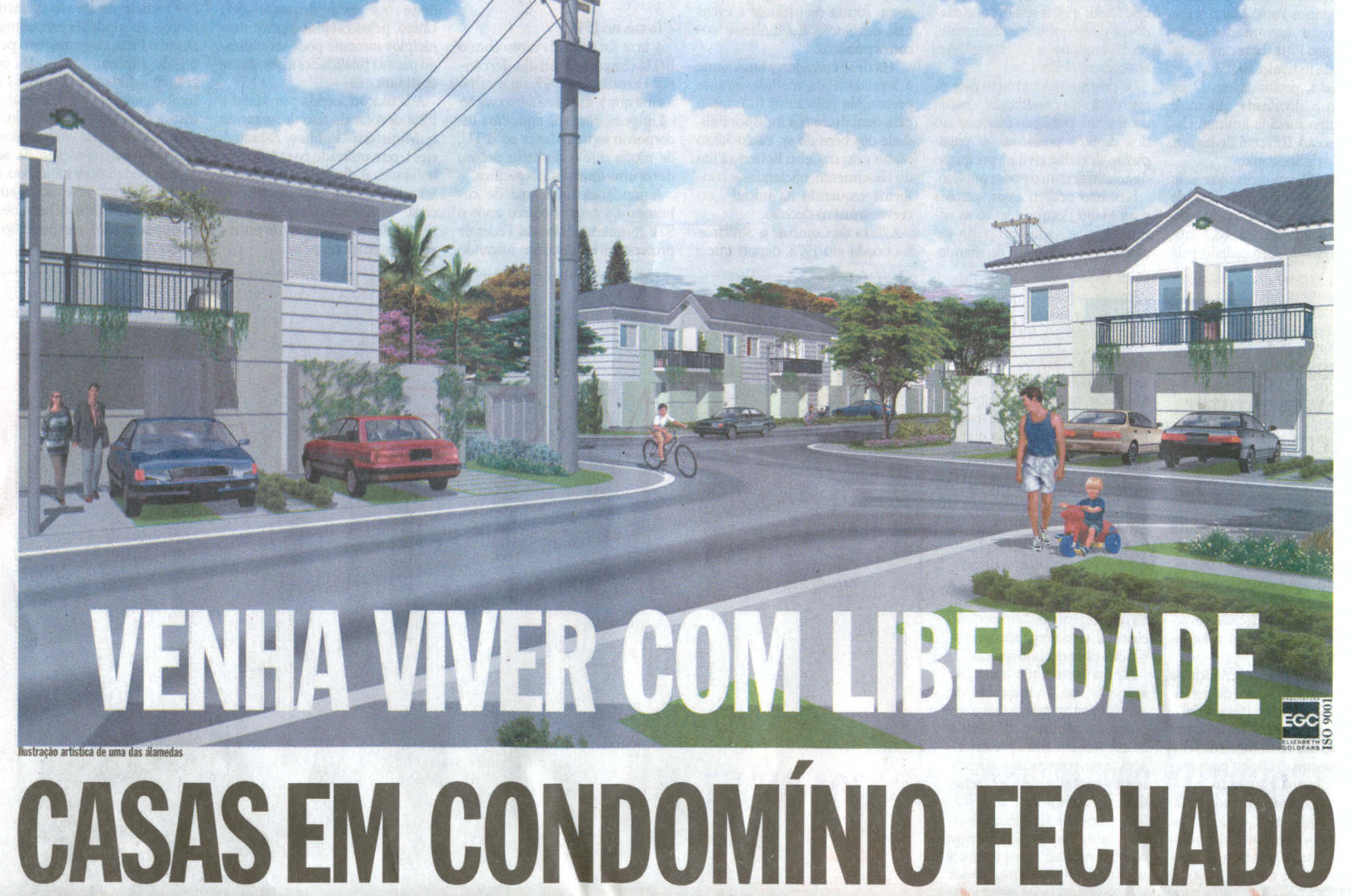 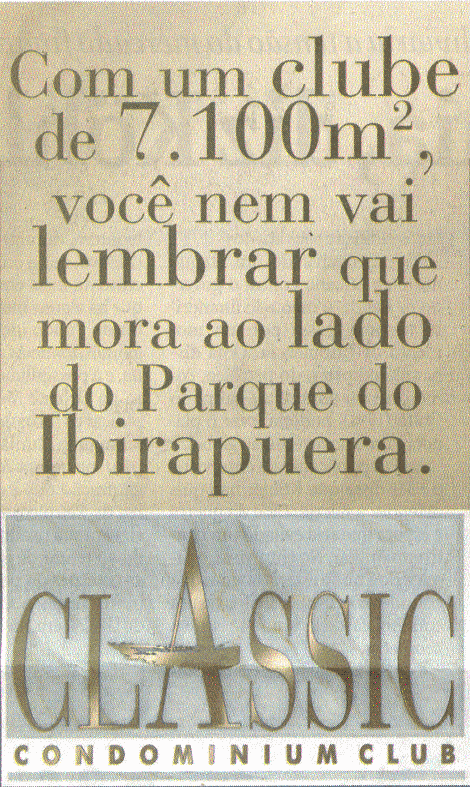 O escárnio com os espaços públicos
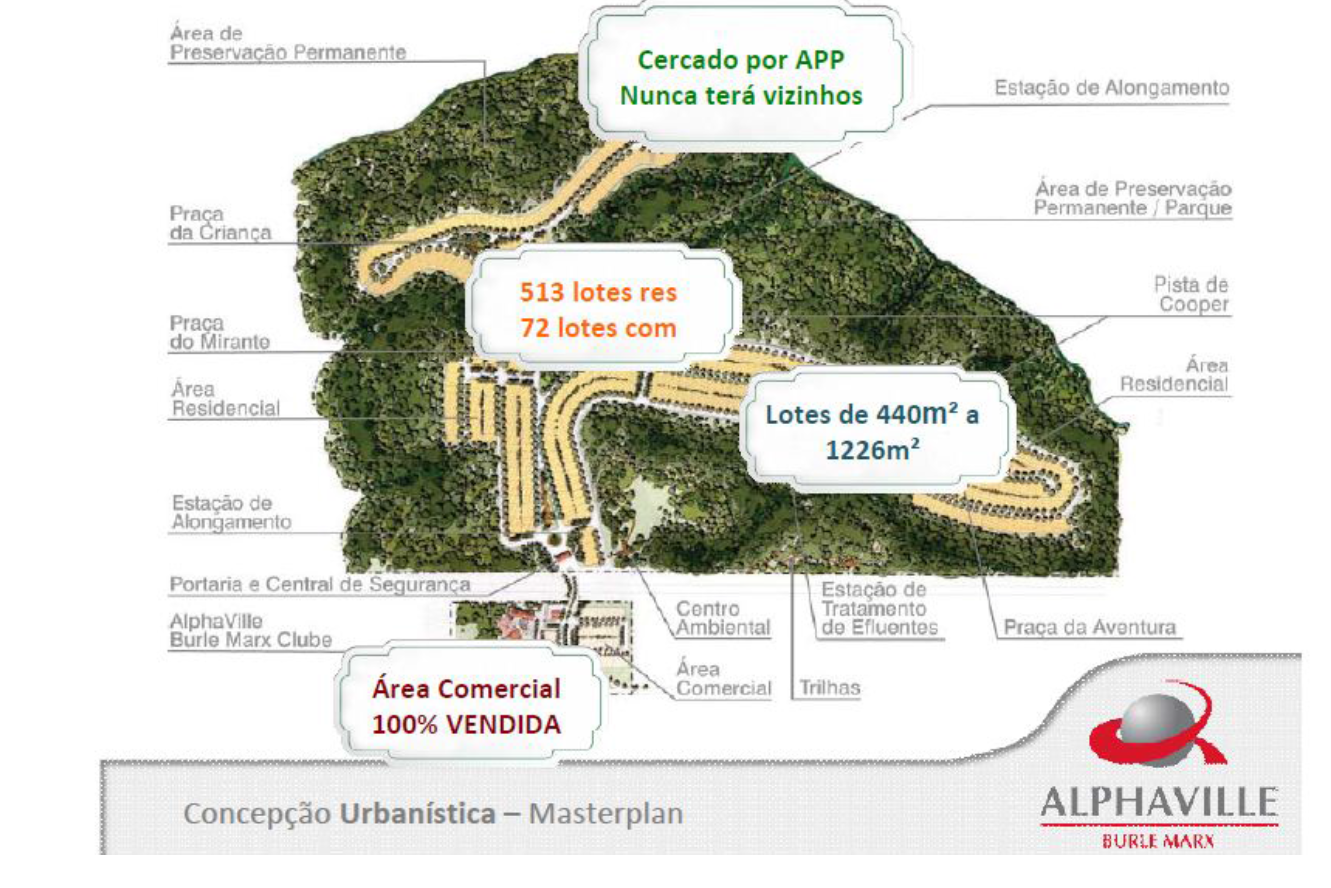 A REALIZAÇÃO DO IDEAL ANTICIDADE
A AUTOMOBILIZAÇÃO – MUNICÍPIO DE SÃO PAULO